Муниципальное бюджетное дошкольное образовательное учреждение «Колосок»
«Патриотическое воспитание в детском саду»
Шумилова Марина Александровна,
Горбунова Елена Валентиновна
Патриотизм в современных условиях – это с одной стороны преданность Родине, а с другой – сохранение культурной самобытности  народа.      Любовь маленького ребенка-дошкольника к Родине начинается с отношения к самым близким людям – отцу, матери, дедушке, бабушке, своему селу, улице, дому, в котором он живет, к детскому саду.Исторические знания важны для формирования гражданской позиции растущего человека, воспитания любви к «малой»                    Родине, гордости за людей, трудами и талантами которых славна она.
Цель патриотического воспитания детей дошкольного возраста – привить любовь к Отечеству, 
гордость за его культуру.
Задачи:
1. Формирование гражданственно-патриотического отношения и чувства сопричастности:
- к семье, городу, стране;
- к природе родного края;
- к культурному наследию своего народа.
2. Воспитание чувства собственного достоинства у ребенка как представителя своего народа;
3. Воспитание патриотизма и чувства гордости за свою страну.
Взаимодействие с учреждениями социума
Тематическая неделя «Наша Родина - Россия»
Цель: Углубить и систематизировать представления детей о Родине – России, 
– закрепить знания детей о государственной символике России (герб, флаг) 
– продолжать учить детей находить на карте границы России, город, район.
– обогатить словарный запас у дошкольников по данной теме;
 – развивать диалогическую речь у дошкольника, умение слушать своих товарищей; учить отвечать на вопросы предложениями. 
– продолжать учить детей самостоятельно и последовательно составлять описательные рассказы о стране которой мы живем, используя накопленные знания;
– продолжать воспитывать у детей патриотические чувства к Родине; 
                       –   формировать чувство любви и гордости к своей малой Родине.
Встреча с библиотекарем Андреевской библиотеки Стати Людмилой Владимировной
Развлечение 
«Россия - Родина моя»
Встреча  с главой Андреевского сельского поселения
 Кочневой Ольгой Михайловной
Тематическая неделя: «День Победы».
Цель:  Создать условия для восприятия целостной картины самой кровопролитной и страшной из войн в истории человечества.
Формировать гражданственность, чувство любви и гордости к Родине на основе изучения военной истории Отечества. Воспитывать защитников своей страны, стремление быть смелым и отважным.
Развивать способности в восприятии и анализе литературных произведений, живописи, музыки, театра, кино, архитектуры. Учить выражать свои чувства, обогащать словарный запас.
Прививать любовь к песням военных лет.
Углубить знания детей о Российской армии, познакомить с традициями празднования Дня Победы .
Встречи с тружениками тыла
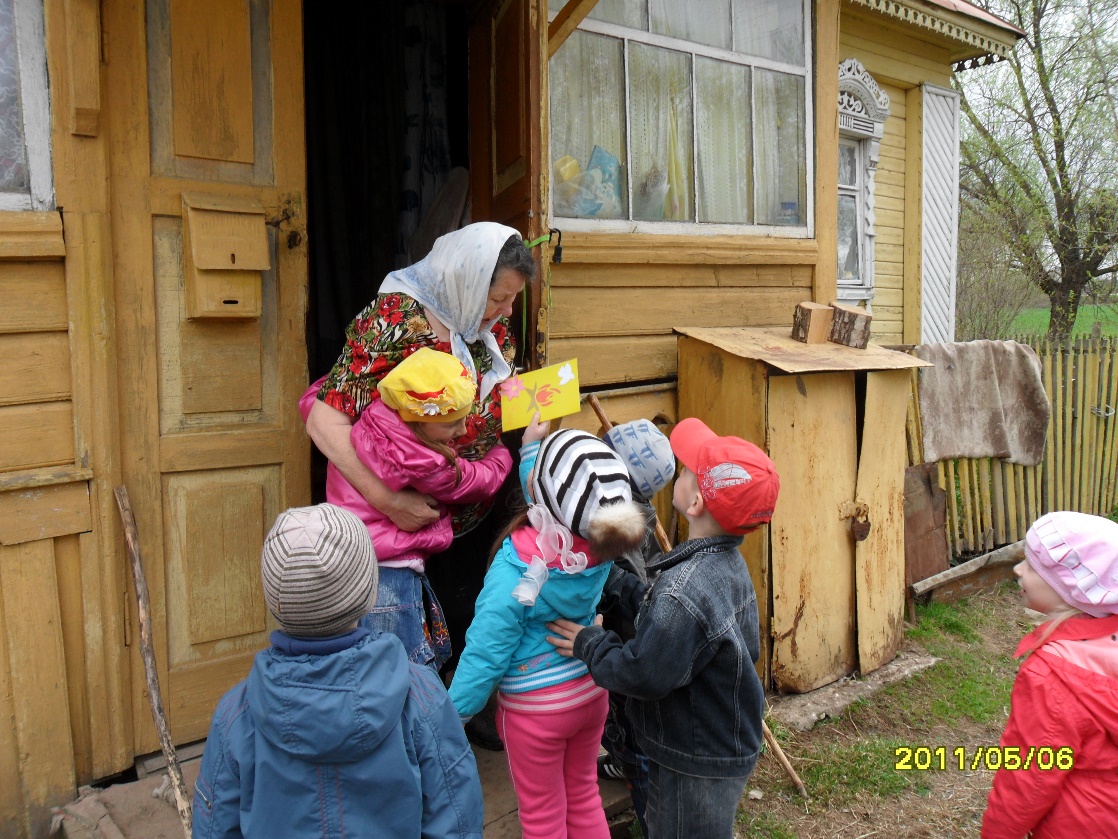 «Этих дней не смолкнет слава»
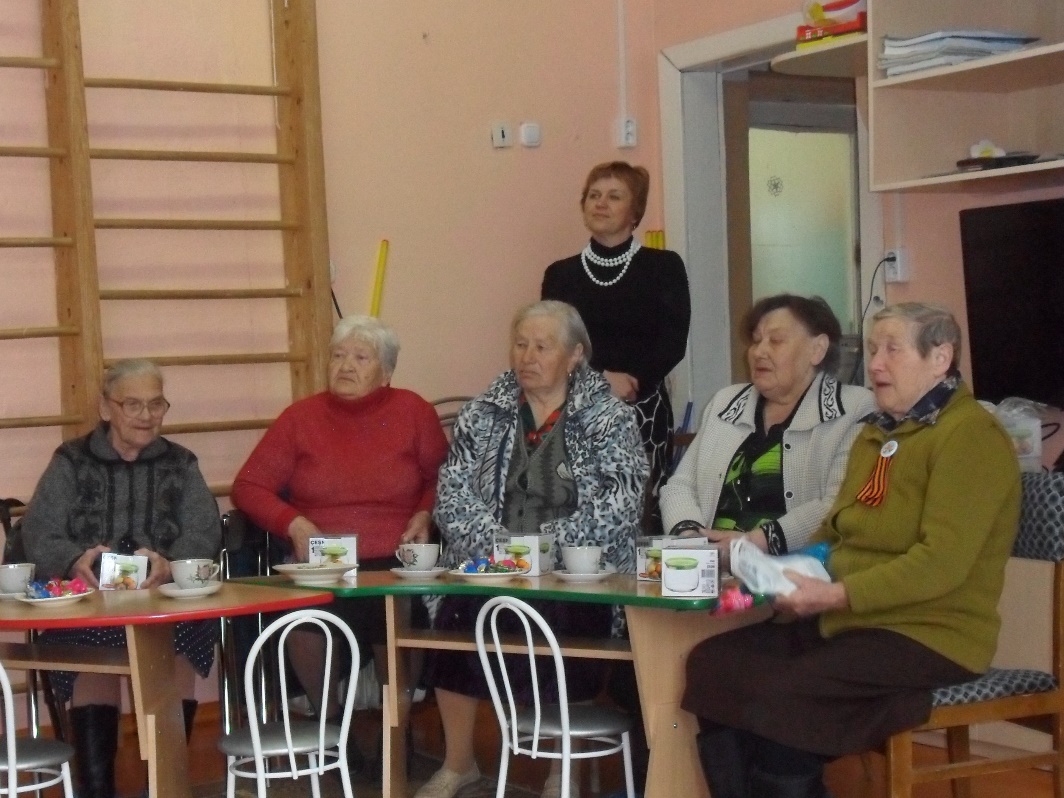 Тематическая неделя: « Хлеб –всему голова.»Цель: Воспитывать бережное отношение к хлебу, уважение к труду людей, выращивающих хлеб.Развивать внимание, память, речевую активность, восприятие.Формировать представления о том пути, который проходит хлеб, чтобы появиться у нас на столе.Формировать представления о разнообразии хлебобулочных изделий.          Формировать представления о профессиях              людей, которые выращивают и производят хлеб.Итоговое мероприятие – праздник «Слава хлебу на земле!»
Тематическая неделя «Наша армия родная»
Цель: Продолжать знакомить детей с праздником 23 февраля.
 Дать детям начальное представление об армии, о родах войск, воспитывать уважение к защитникам Отечества.
Познакомить детей с некоторыми военными профессиями (моряки, танкисты, летчики, пограничники) 
Показать способы рисования человека в военной форме, выполнять сюжетную аппликацию.
Развивать связную речь.
ЭКСКУРСИИ В КРАЕВЕДЧЕСКИЕ МУЗЕИ
Цель: 
Дать знания, что музей – хранитель подлинных памятников материальной и духовной культуры нашего народа.
Расширить и углубить знания об истории родного края.
Воспитать чувство гордости за свой край, стремление хранить и приумножать его историю.
Воспитывать гордость за свой талантливый народ.
Большое место в приобщении детей к народной культуре должны занимать народные праздники и традиции. 
Цель: 
Формирование патриотических чувств.
Поддержание интереса к национальным традициям.
Приобщение детей к культуре и традициям русского народа.
Троица
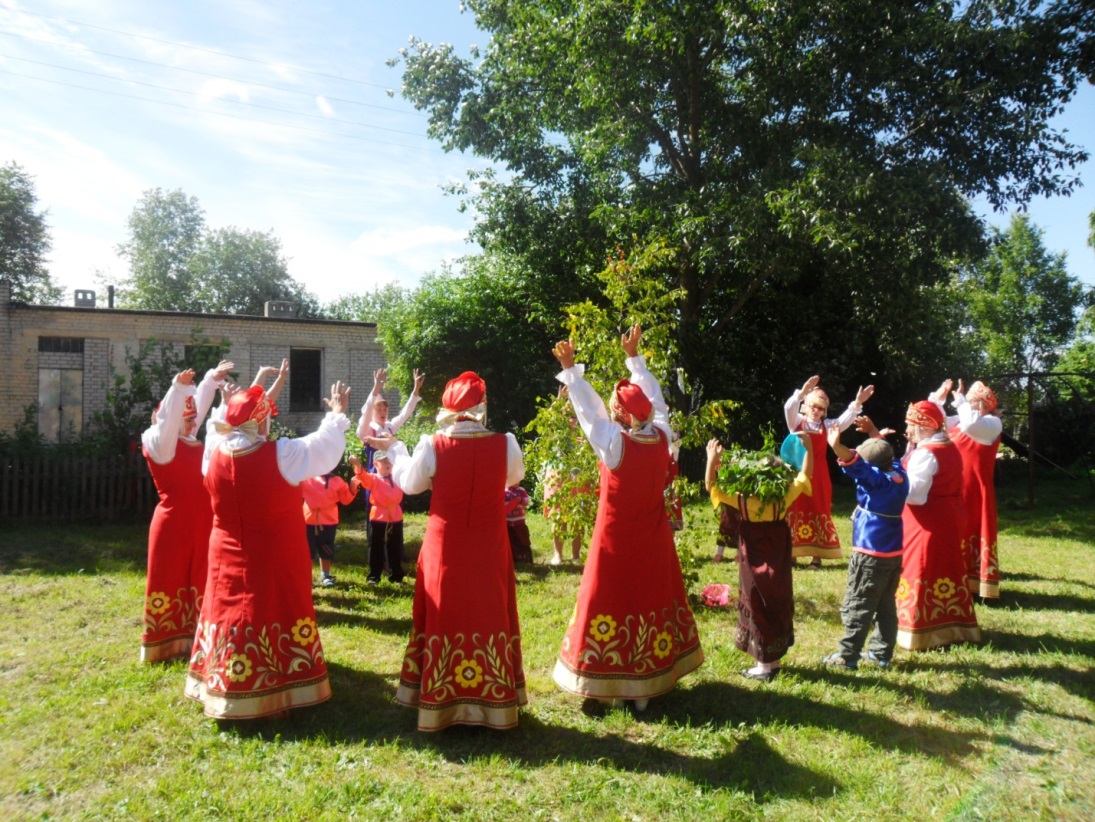 «Знакомство с историей п. Борисоглебский и памятниками, 
                   расположенными на его территории»
 
Руководители проекта: Шумилова Марина Александровна,
                                      Горбунова Елена Валентиновна.
Образовательное учреждение: МБДОУ "Колосок"
Тема проекта: "История земли Борисоглебской"
Типология проекта: групповой.
Категория: дошкольники 4-6 лет.
Продолжительность: краткосрочный (1 неделя)
Участники проекта: дети, воспитатели группы.
Образовательные цели:
1.Способствовать развитию познавательных способностей (память, внимание).
2. Развитие коммуникативных и нравственных качеств.
Развивающие цели:
                      1.Способствовать развитию творческого воображения и мышления.
                     2.Способствовать формированию навыков исследовательской 
                        деятельности, развитию познавательной активности,                         
                        самостоятельности.
                     Воспитательные цели:
                      1.Способствовать восстановлению прерванных духовных связей,       
                        возрастающих в  наше время.
ПРОЕКТ
«Люблю берёзку русскую»
Цель: 
Знакомство с березой как символом России.
Задачи:
Дать представление о самом почитаемом дереве  в России – берёзе;
Рассказать о значении березы в жизни человека: оздоровительном, эстетическом, хозяйственном; о её взаимосвязи с окружающей средой;
Познакомить со стихами, песнями, загадками  и картинами о берёзе;
Развивать  у детей познавательную активность, активизировать и обогащать их словарь;
Воспитывать любовь к русской берёзке, бережное отношения к ней.
Учить создавать красоту своими руками.
Помочь детям осмыслить, что берёза – символ Родины, России, один из главных образов народного творчества.
РУКОВОДИТЕЛИ ПРОЕКТА: Шумилова Марина Александровна, Горбунова Елена Валентиновна.
ОБРАЗОВАТЕЛЬНОЕ УЧЕРЕЖДЕНИЕ: МБДОУ "Колосок"
ТЕМА ПРОЕКТА: Русская берёза
ТИПОЛОГИЯ ПРОЕКТА: групповой.
КАТЕГОРИЯ: дошкольники 4-6 лет.
ПРОДОЛЖИТЕЛЬНОСТЬ ПРОЕКТА: краткосрочный (2 недели)
УЧАСТНИКИ ПРОЕКТА: дети, воспитатели группы, родители.
Важным в нашей работе является общение детей с окружающим социумом.Стали традиционными встречи с уважаемыми людьми села, ветеранами труда, народными умельцами.
Встреча с вышивальщицей 
Голубевой Софьей Васильевной
Встреча с мастером по плетению корзин Шишкиным Владимиром Ивановичем
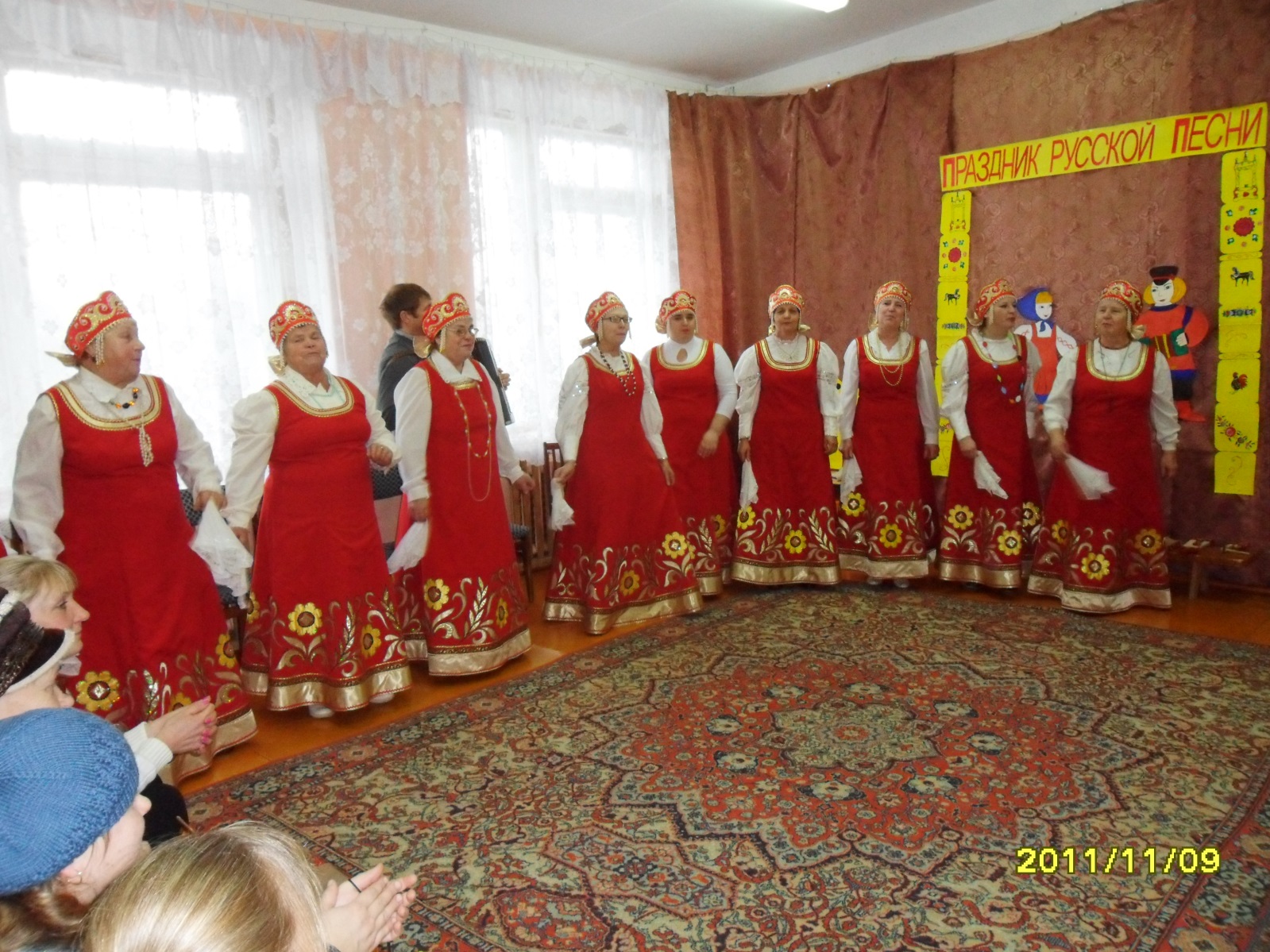 Встречи с участницами хора Андреевского ДК
Уголки патриотического воспитания
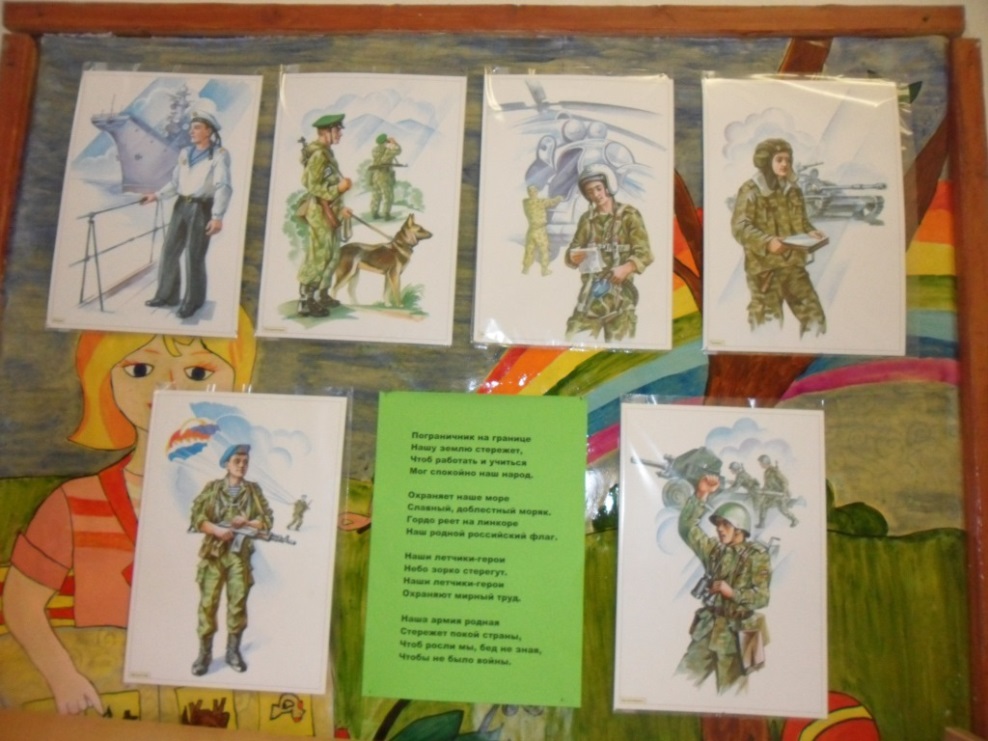 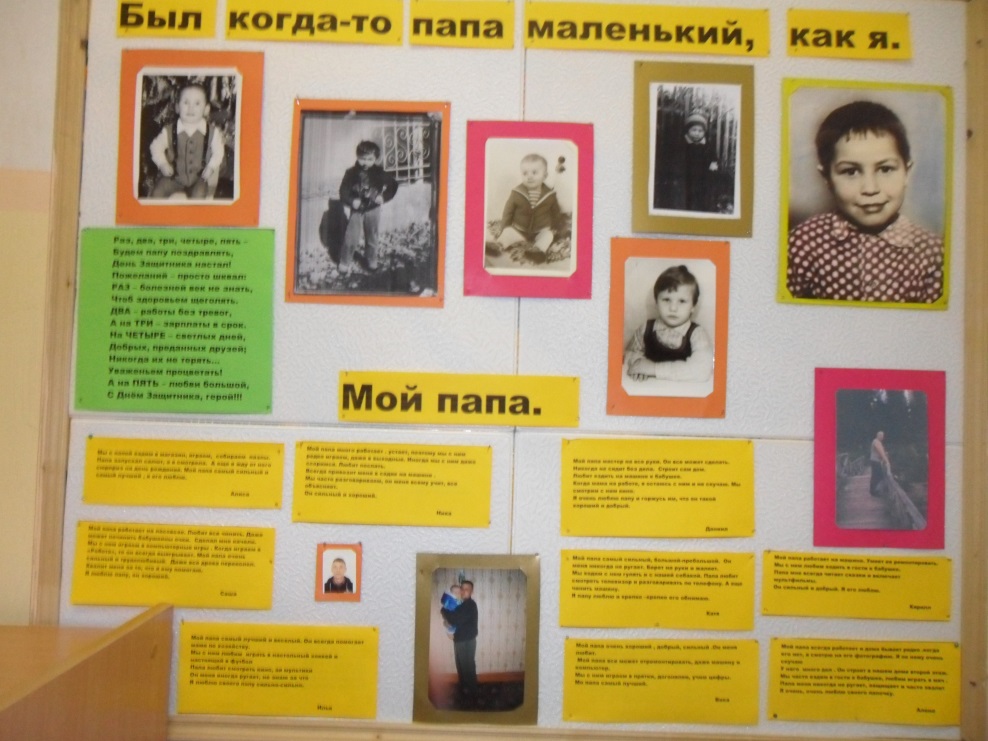 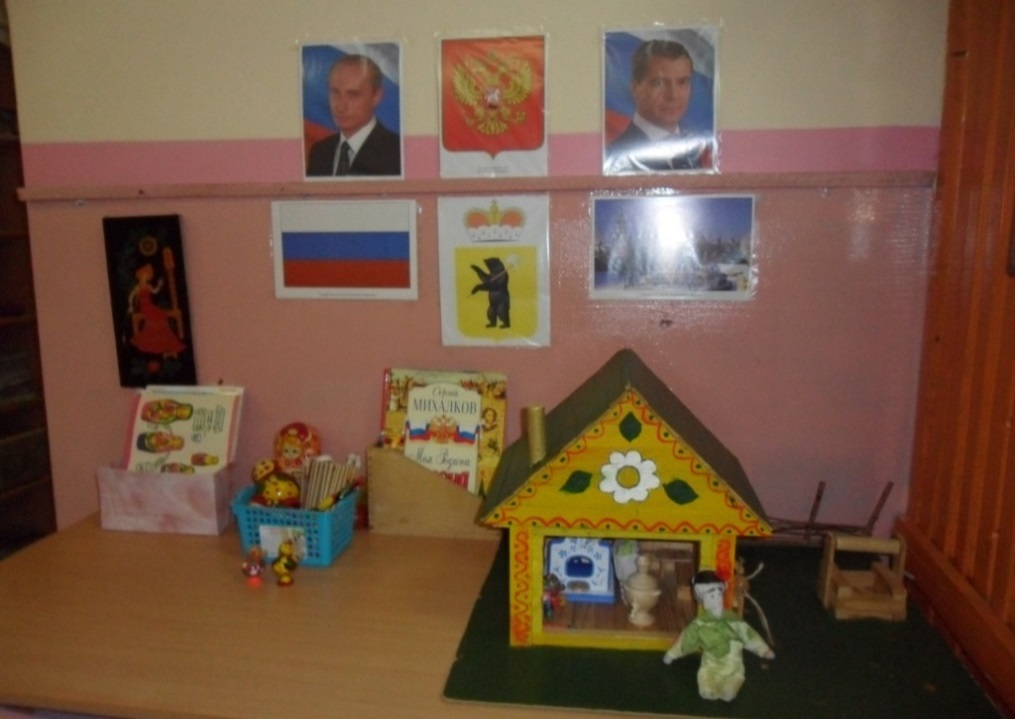 Мероприятия, посвященные 70-летию Победы в Великой Отечественной Войне 1941–1945. 
Проведение с детьми тематических занятий, бесед о Великой Отечественной войне 1941-1945 годов.
Проведение совместной акции с родителями 
               «Они защитили край родной!»
     (подбор материала и составление презентаций , альбомов родителями  совместно с воспитанниками о  родственниках, соседях, знакомых воевавших в годы ВОВ)
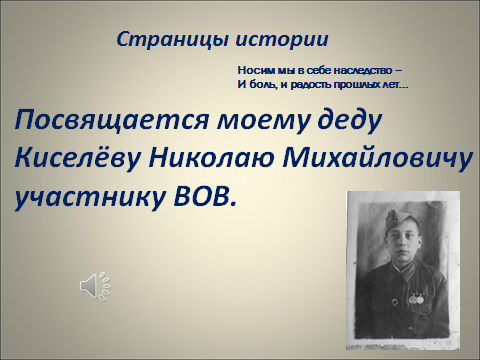 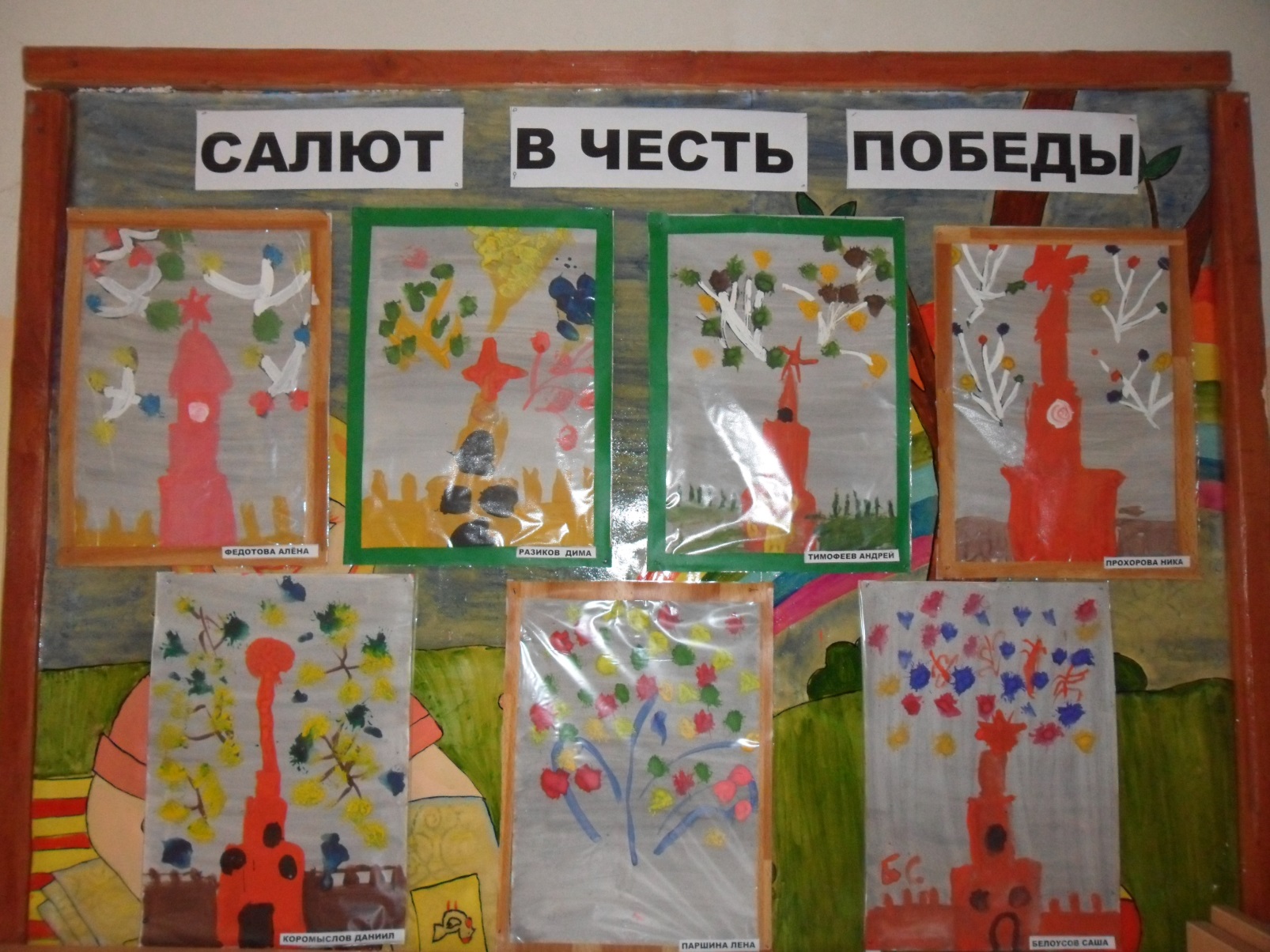 Выставка  детских работ «Салют в честь праздника Победы»
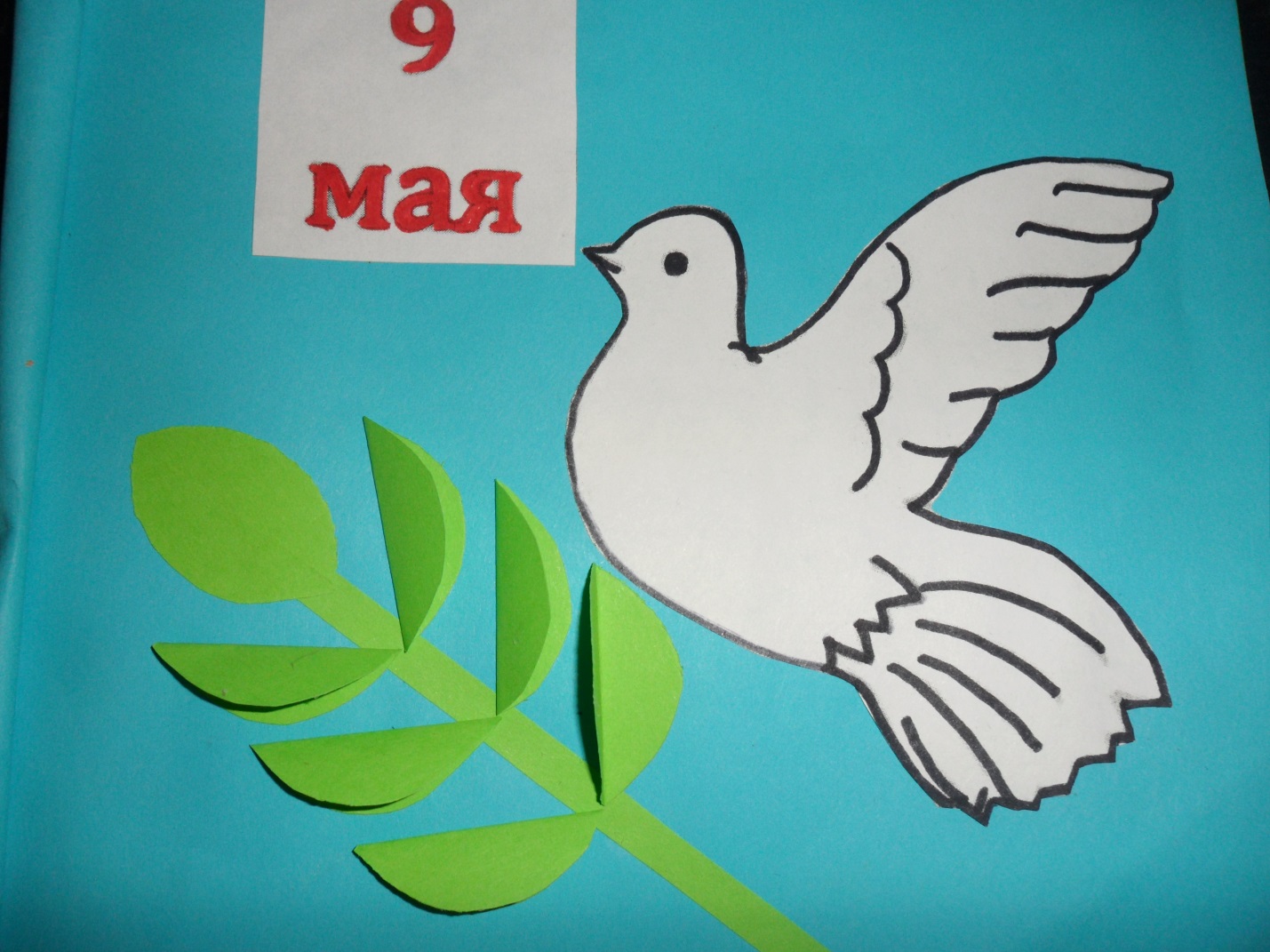 Изготовление приглашений для тружеников тыла и детей войны.
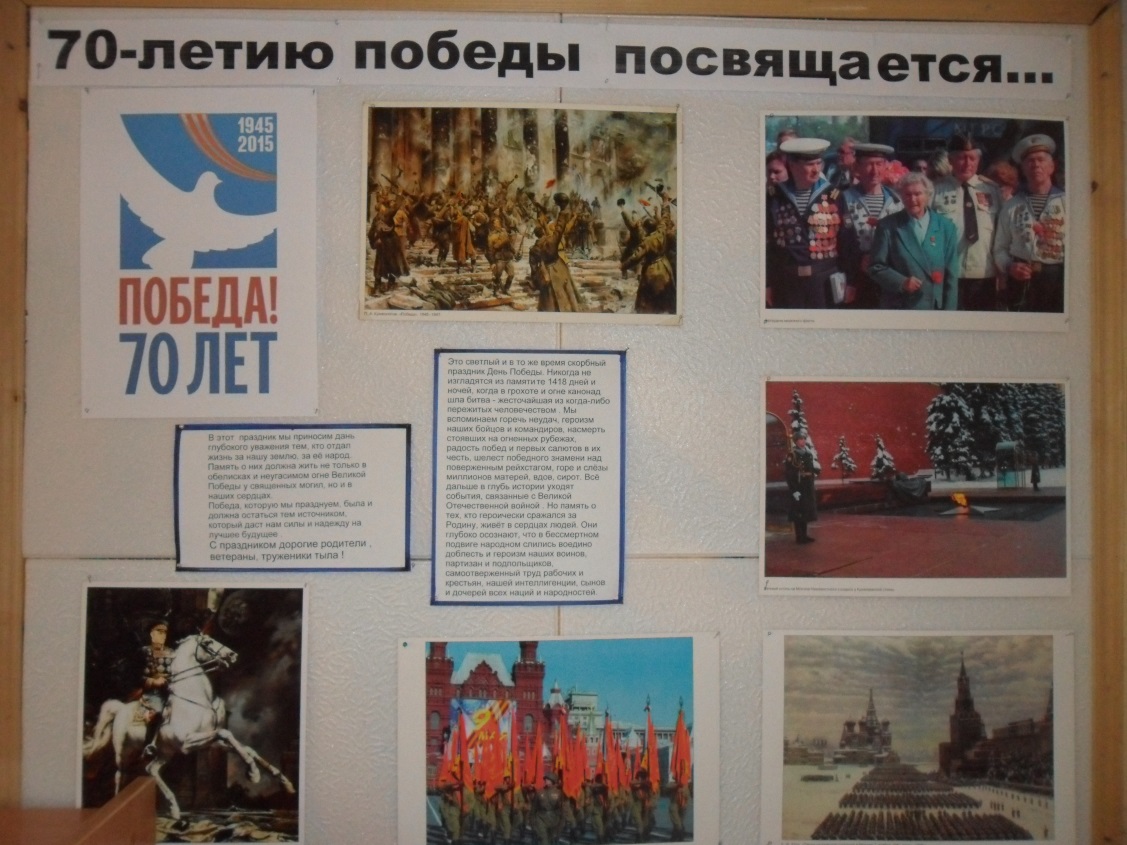 Создание в группе уголка  «70- летию Победы посвящается…»
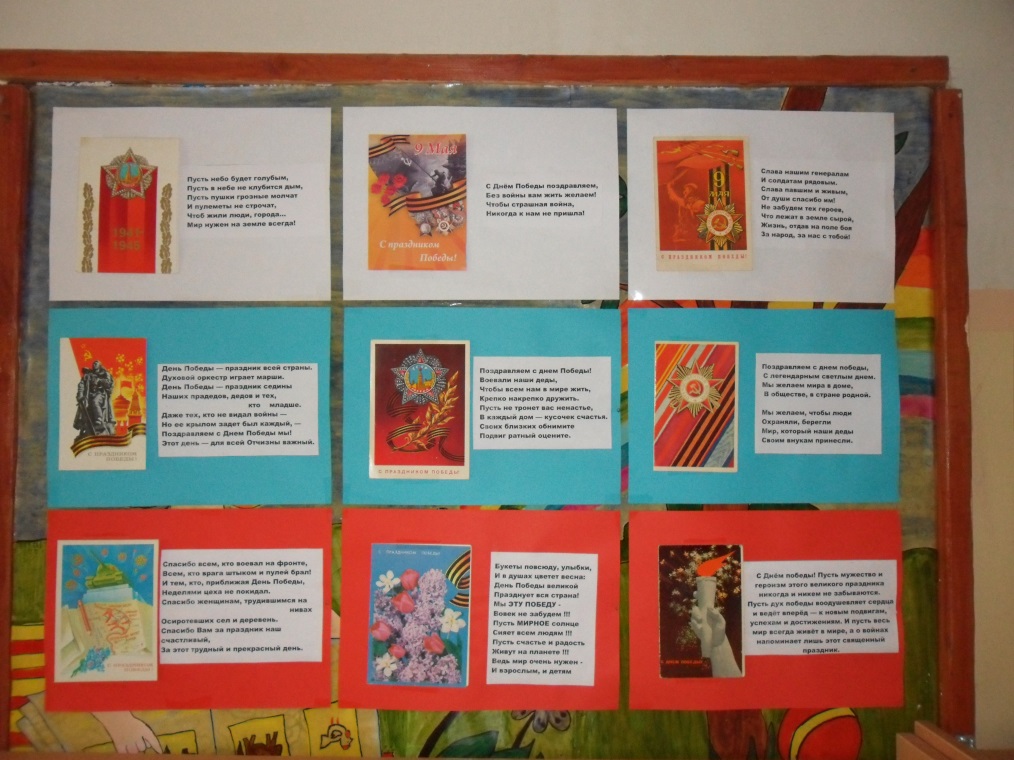 Оформление тематических альбомов:
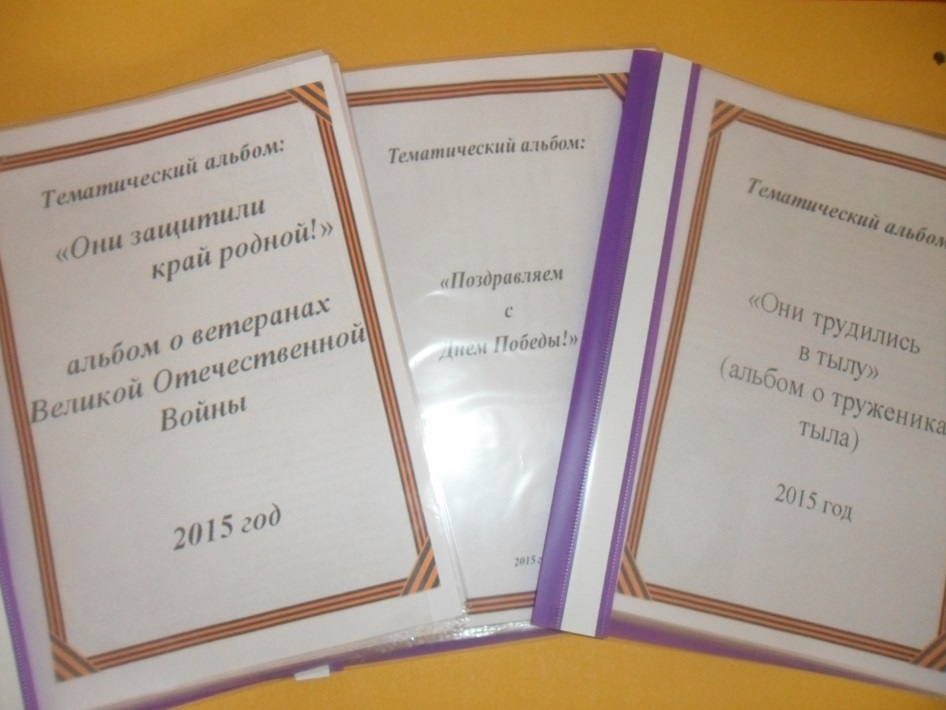 «Поздравляем с Днем Победы!»
«Страницы истории 
Великой Отечественной Войны»
«Они защитили край родной!»
(альбом о ветеранах ВОВ)
«Они трудились в тылу» 
 (альбом о тружениках тыла)
Проведение праздничного утренника, посвященного  Дню Победы в Великой Отечественной войне.
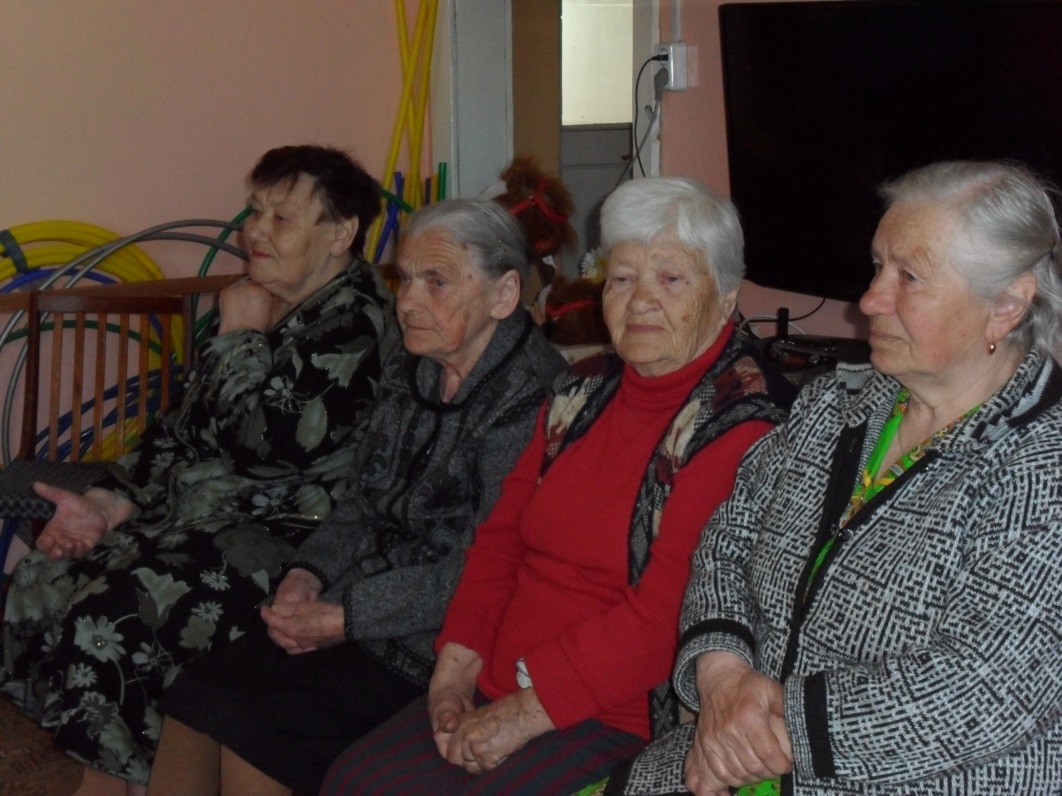 Спасибо за внимание!